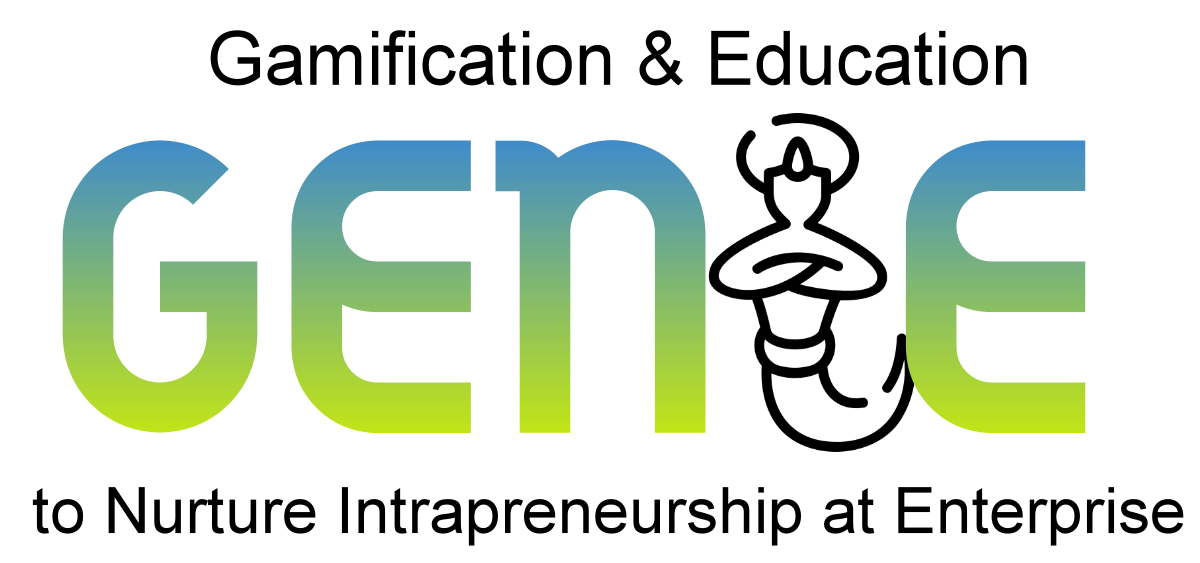 genieproject.eu
Intra-organizational communication and team management
Index
1
1.1 Definition & techniques
1.2 Frequent exchange
1.3 Culture of feedback
1.4 Transparency of visions, goals and requirements
1.5 Benefits of fostering intrapreneurship for your company
Improving intraorganizational communication to strengthen the intrapreneurial culture
2
Improving team management as a precondition for intrapreneurial behavior
2.1 Leadership style
2.2 Organizational development
2.3 Appreciation
2.4 Different generations
3
The PDCA cycle as a tool for implementation good communication and team management
3.1 PDCA cycle and its phases
3.2 Example for using
Objectives
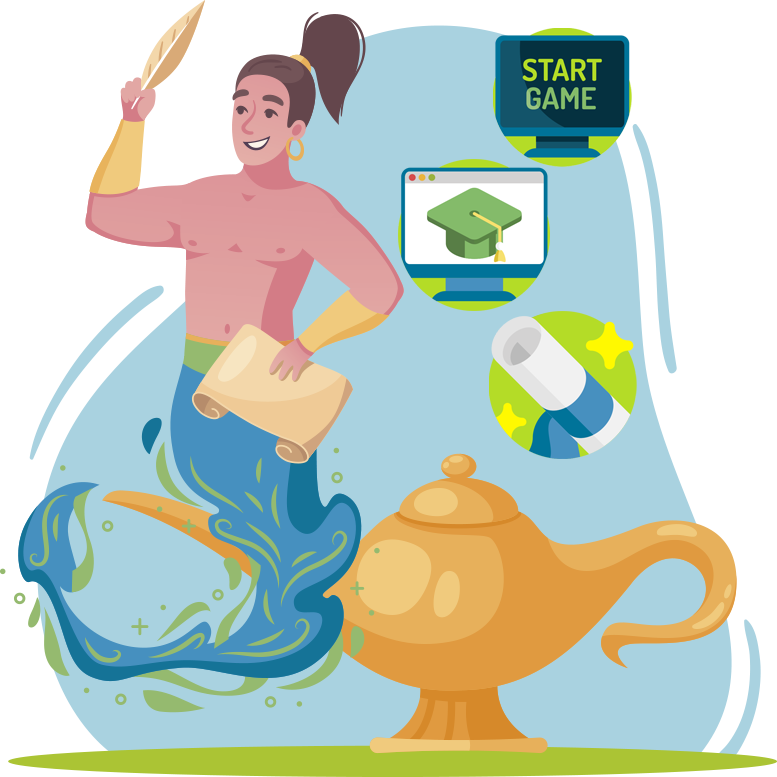 At the end of this module you will be able to:
know how and why to improve intraorganizational communication and team management is important
be aware of the role and importance of a positive feedback culture and appreciation in strengthening intrapreneurship
know how important shared vision, goals and requirements are and how to implement them
to realize that it is important to involve all employees as part of an organizational development process
practice and utilize successfully, based on the modules' insights, for exploiting communication and team management strategies as well as fostering intrapreneurship in daily work
Unit 1
Improving intraorganizational communication to strengthen the intrapreneurial culture
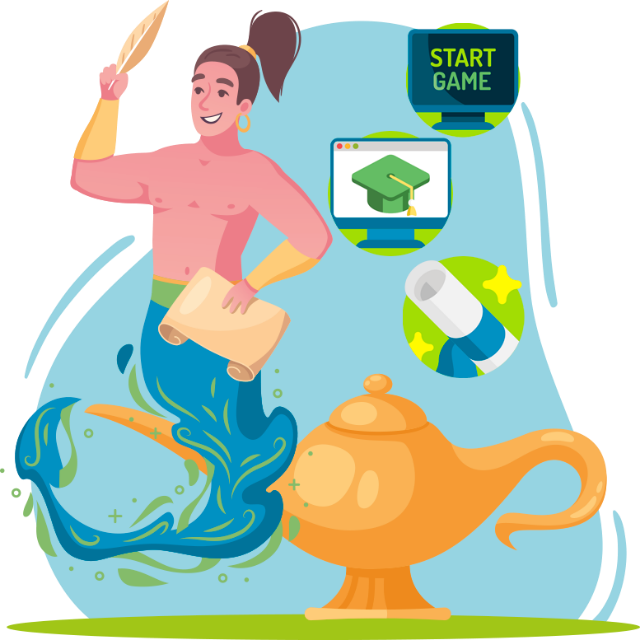 1.1 Definition & techniques
1.2 Frequent exchange
1.3 Culture of feedback
1.4 Transparency of visions, goals and requirements
1.5 Benefits of fostering intrapreneurship for your company
1. Improving intraorganizational communication
1.1 Definition & techniques
Definition of intraorganizational communication
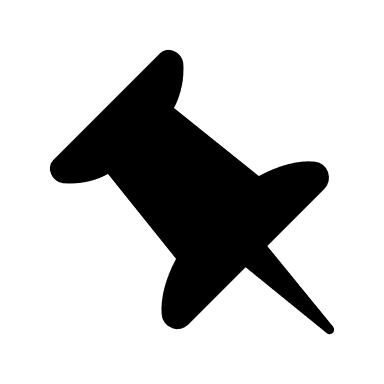 Definition: 

Exchange of messages or information between people. The communication channels used are language on the one hand and body language (nonverbal communication), including facial expressions, gestures, eye contact, spatial distance, on the other hand.
We distinguish between:
Communication in general
Communication in meetings
Source no.: 9, 10
We distinguish between:
Communication in general
Communication in meetings
1. Improving intraorganizational communication
1.1 Definition & techniques
The 4 Sides Model of Communication (1)
When I as a human say something, I am active in four ways. Each of my expressions contains, whether I want it or not, four messages at the same time:
a self-disclosure 
(what I reveal about myself)
Self-revelation
Factual information
Appeal
a factual information 
(what I inform about)
Sender
Receiver
a relationship hint 
(what I think of you and how I relate to you)
an appeal 
(what I want to achieve with you)
Relationship
Source no.: 16
We distinguish between:
Communication in general
Communication in meetings
1. Improving intraorganizational communication
1.1 Definition & techniques
Criteria for a good communication/techniques in general
Awareness
Interaction
Listening to others
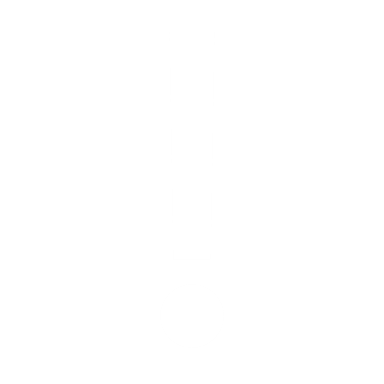 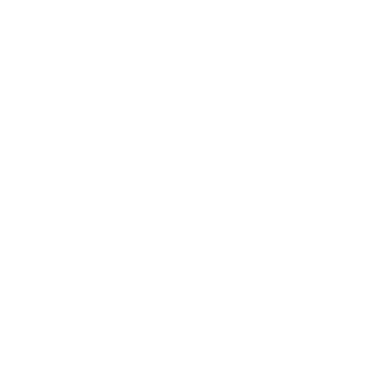 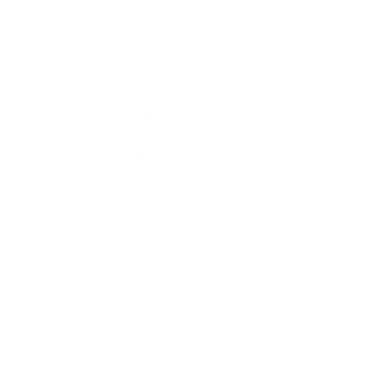 Awareness of the need for a variety of 
 communication, strategies
 language registers,
 tools
that are adopted to context and content.
Understanding and managing interactions and conversations in
 different socio-cultural contexts and
 domain-specific situations.
Engaging in conversations with
 confidence,
 assertiveness,
 clarity and
 reciprocity,
both in personal and social contexts.
Source no.: 15
We distinguish between:
Communication in general
Communication in meetings
1. Improving intraorganizational communication
1.1 Definition & techniques
Criteria for a good communication/techniques in meetings
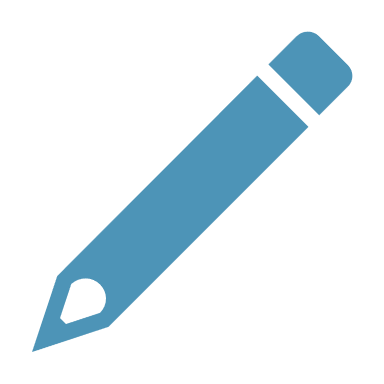 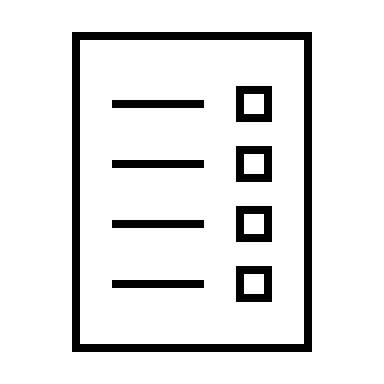 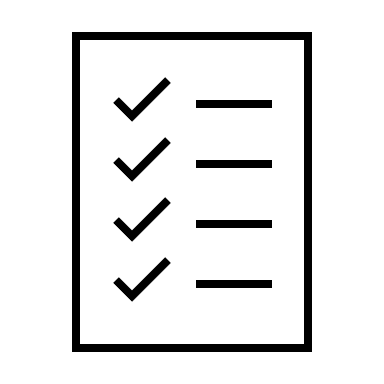 
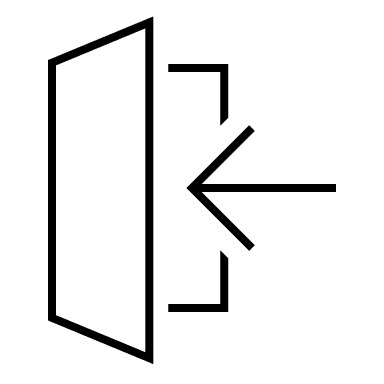 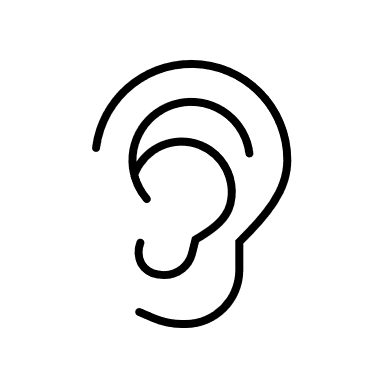 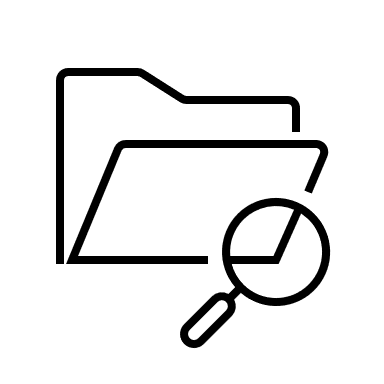 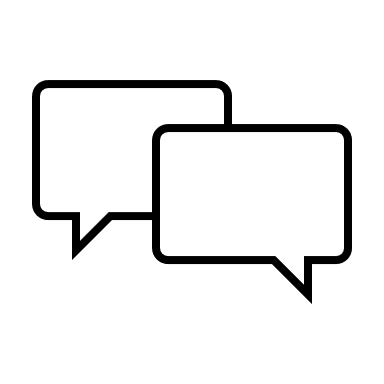 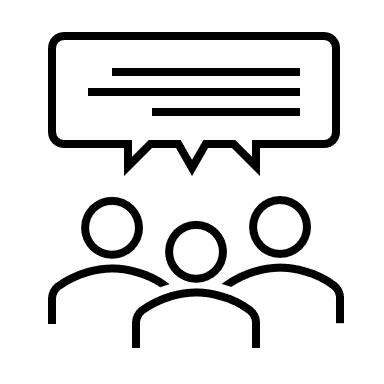 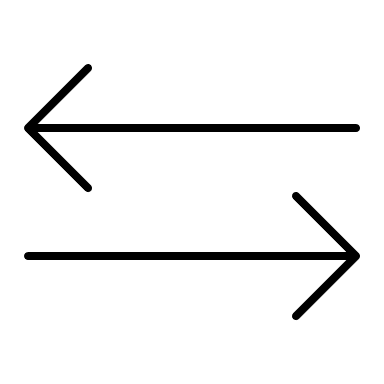 Source no.: 10
1. Improving intraorganizational communication
1.1 Definition & techniques
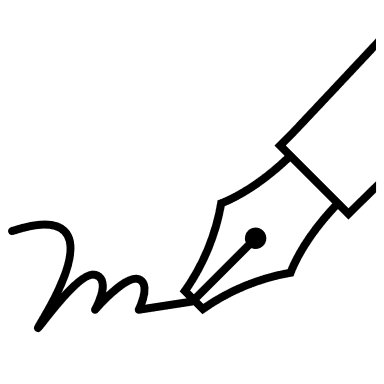 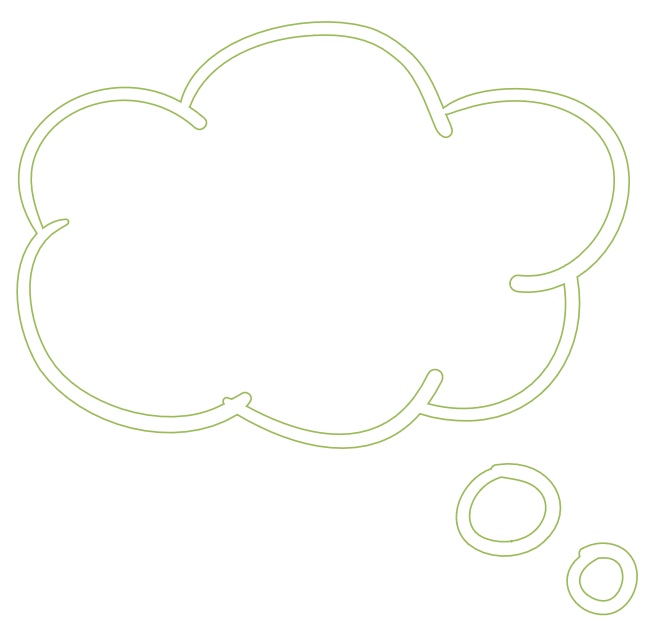 Task: 
Transfer to your company
How would you describe the communication in your company?
What is going well?
What is going wrong?/What could be better?
What could be improved?
How could I improve that? Which resources are needed, who must be involved?
What needs to be improved by others?
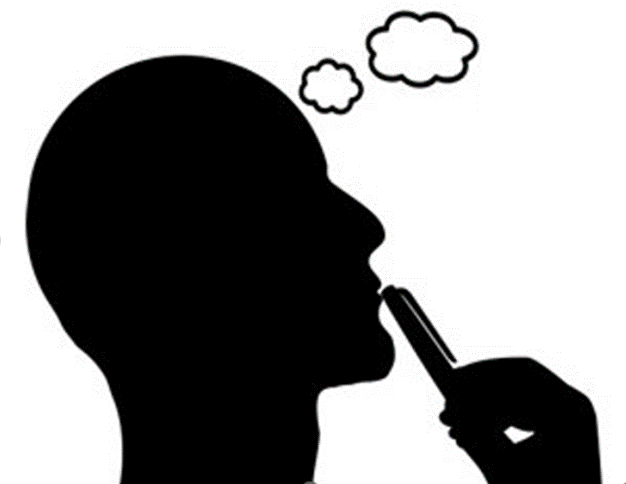 1. Improving intraorganizational communication
1.2 Frequent exchange
Frequent exchange
What should be exchanged?
How often and when should be informed?
Which channel for frequent exchange?
Who should be informed?
Source no.: 18
1. Improving intraorganizational communication
1.2 Frequent exchange
Conclusion: Masterplan
1. Improving intraorganizational communication
1.2 Frequent exchange
Criteria for frequent exchange:
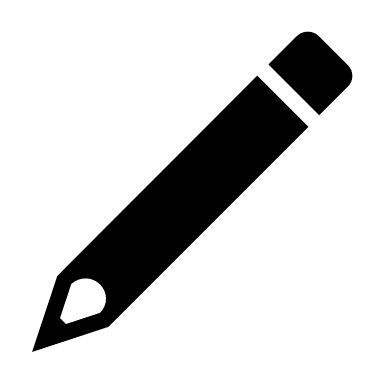 
Source no.: 22
1. Improving intraorganizational communication
1.2 Frequent exchange
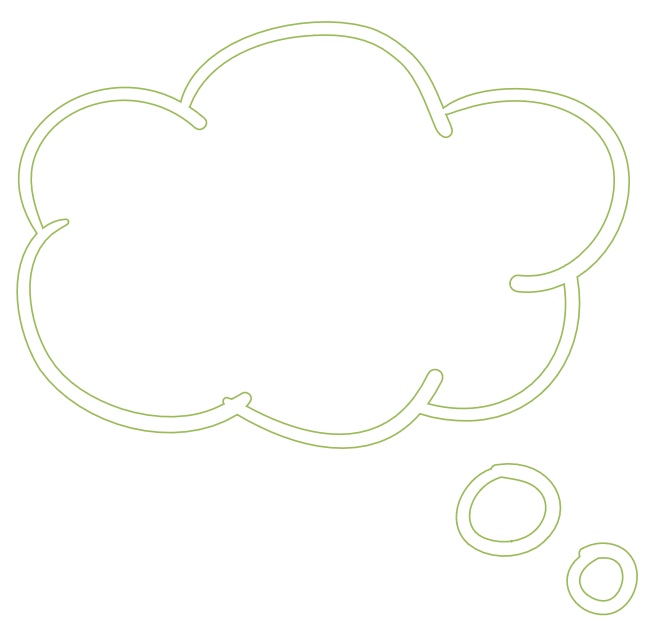 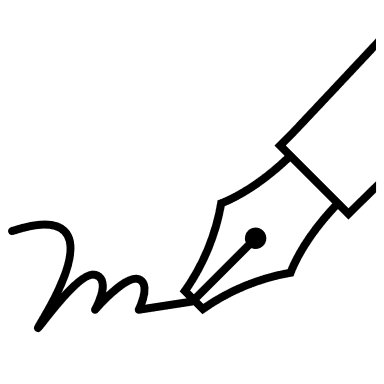 Task:
Which other ideas do you have or how is the frequent exchange managed in your company?
 Collect these ideas.
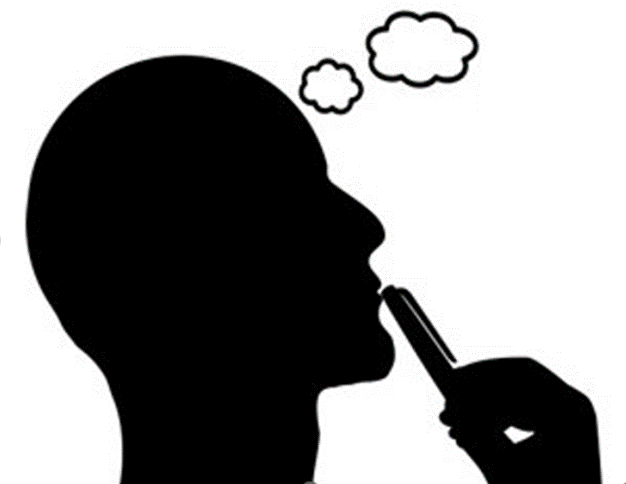 1. Improving intraorganizational communication
1.3 Culture of feedback
Goal of feedback
How can the cooperation between supervisors and employees be continuously improved?
“good” 
feedback
leads to
Suggestion for further education
Recognition
Strengthening the willingness to take responsibility
Focus: refocus employees to perform appropriately
Increase employees´ engagement
Mutual commitment
Value propositions
Feedback
With feedback, the supervisor tries to improve the employee's personal development process
Feedback sessions
in feedback sessions, the strengths and weaknesses of the action in a concrete situation are discussed
Identifying behavioral patterns
identifying the behavioral patterns that will be necessary and helpful in similar situations in the future in order to cope successfully with the demands of the job
Restriction of feedback
it is just concentrating on the past, the focus on the future actions and behavior is necessary
Source no.: 1, 19
1. Improving intraorganizational communication
1.3 Culture of feedback
Types of feedback which are useful
Training on the job
Appreciation feedback
Advice
Feedback as coaching
Evaluation
Principle: learning by doing
Transfer of learning can be observed directly by the instructor
Immediate corrective or confirmatory effect on the learner
Feedback given at personal level
Always positive
Recommendation for action or thinking
Strongly subjectively influenced
Offers a feedback, where you develop your own suitable solution for yourself via questions and structure
More related to the working level
Checking the work result: have the intended goals been achieved or not?
Source no.: 5
1. Improving intraorganizational communication
1.3 Culture of feedback
The “golden rules” for feedback – a checklist
Source no.: 19
1. Improving intraorganizational communication
1.4 Transparency of visions, goals and requirements
Action, requires, a vision and goals
something that you must do or something you need.
the act of stating clearly what you want to achieve 
or what you want someone important for success and  efficiency.
more specific
inspiring
(aspirating) motivating
transcending logic
contractual leadership
gives a sense of meaning and purpose a continuous process fosters a long-term orientation
an imperative for learning
Source no.: 2, 6, 13
1. Improving intraorganizational communication
1.4 Transparency of visions, goals and requirements
9 principles for encouraging intrapreneurial behavior
1.
Keep it simple: focused and jargon-free
2.
Use metaphors, analogies and example: engage the imagination
3.
Use many different forums: the same message should come from as many different directions as possible
4.
Repeat the message: the same message should be repeated again, and again, and again
5.
Lead by example: walk the talk
6.
Address small inconsistencies: small changes can have big effects if their symbolism is important than staff
7.
Listen and be listened to: work hard to listen, it pays dividends
8.
Continually checking with staff to ensure that the vision has a resonance with them
9.
Clear visions, goals, values and action plans, rewarding attitude and environment
Source no.: 2, 7
1. Improving intraorganizational communication
1.5 Benefits of fostering intrapreneurship for your company
Improvement of communication via
leads to
Benefits of fostering intrapreneurship companies
Frequent exchange
Culture of feedback
Transparency of vision, goals and requirements
Risk minimization to lose employees to competitors
Motivation to perform better and feel more comfortable
Enhancing creativity
Increasing productivity and creative thinking
Lead to internal promotions rather than external recruits
Promoting better teamwork and long-term professional partnerships
Enhancing innovation and company´s overall success
Source no.: 14
Unit 2
Improving team management as a precondition for intrapreneurial behavior
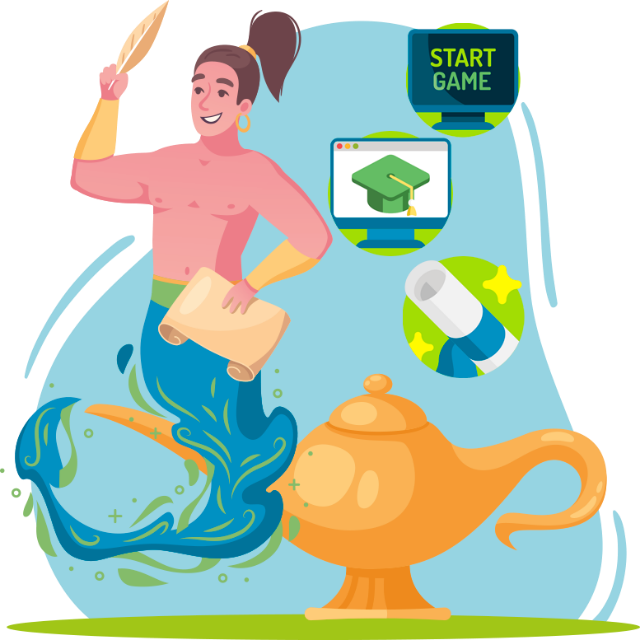 2.1 Leadership style
2.2 Organizational development
2.3 Appreciation
2.4 Different generations
2. Improving team management
2.1 Leadership style
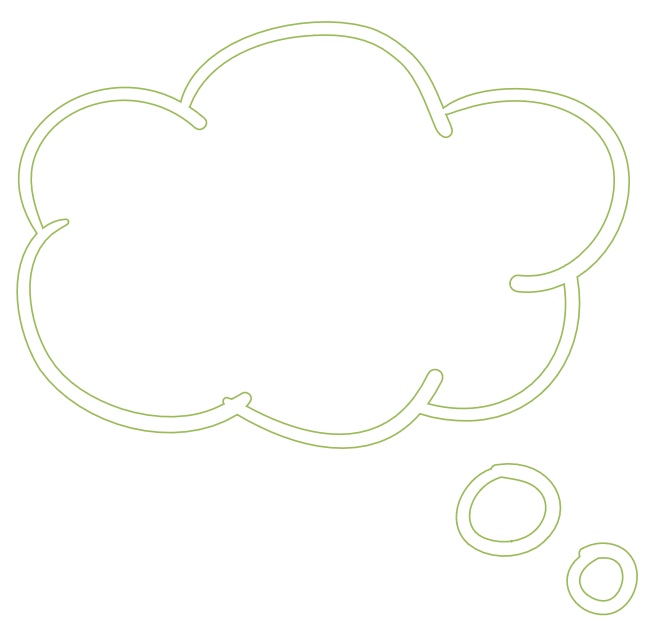 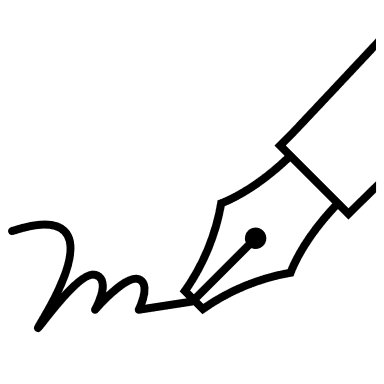 Task:
Which vision and goals does your company have?

Which vision and goals would  you develop for 
your company and your team?
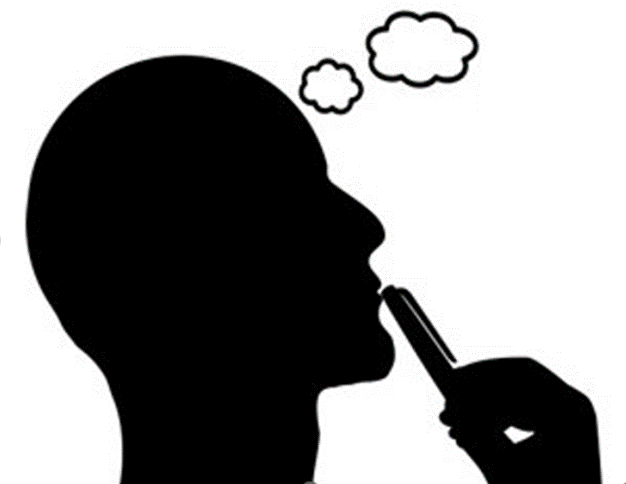 2. Improving team management
2.1 Leadership style
Goals of leadership
Encourage proactive thinking
Support employee´s development of trans-functional skills
Allow dissenting opinions to be expressed and disclosed
Establish cross-functional and cross-hierarchal feedback systems
Fostering a business environment that gives the chance to create productive and effective business relationships
Transformational leaders 
focus less on making decisions or establishing strategic plans, and more on facilitating organizational collaboration that can help drive a vision forward.
Source no.: 14
2. Improving team management
2.1 Leadership style
Inspirational motivation
Idealized influence
Individualized consideration
Intellectual stimulation
with a vision
creating  excitement by their enthusiasm
Creating an environment where every employee has the chance to collaborate, innovate, and excel.
ability to listen, empathize and communicate with those they lead
socials skills to building effective relationships
get people to question the tried-and-tested way of doings things
`reframe´ the future
4 dimensions of transformational leadership
Source no.: 2
2. Improving team management
2.2 Organizational development
Definition of organizational development
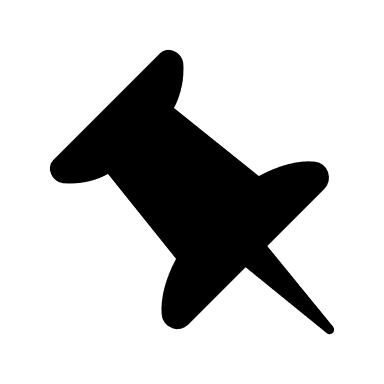 Strategy of planned and systematic change achieved by influencing organizational structure, corporate culture and individual behavior, with the highest possible involvement of the concerned employees.
Source no.: 9
2. Improving team management
2.2 Organizational development
Module of leading chance



Leading Changeby John P. Kotter
8
Institute change
7
Sustain acceleration
6
Generate short-term wins
Successful change
5
Enable action by removing barriers
4
Enlist a voluntary army
3
Form a strategic vision and initiatives
2
Create a powerful coalition
1
Create a sense of urgency
Source no.: 3
2. Improving team management
2.2 Organizational development
Change management needs intrapreneurial behavior
Intrapreneurs …
… recognize the urgency of change earlier
… guarantee successful change processes
… are more satisfied and more committed to the organization
… are open-minded to improvements and changes
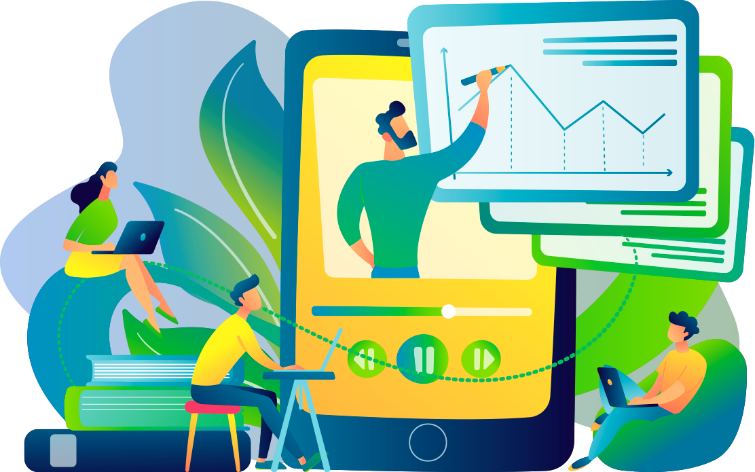 … are more engaged for realizing vision and goals through change processes
… have a broad and interdisciplinary network inside and outside the company,  	which facilitates changes
Source no.: 2
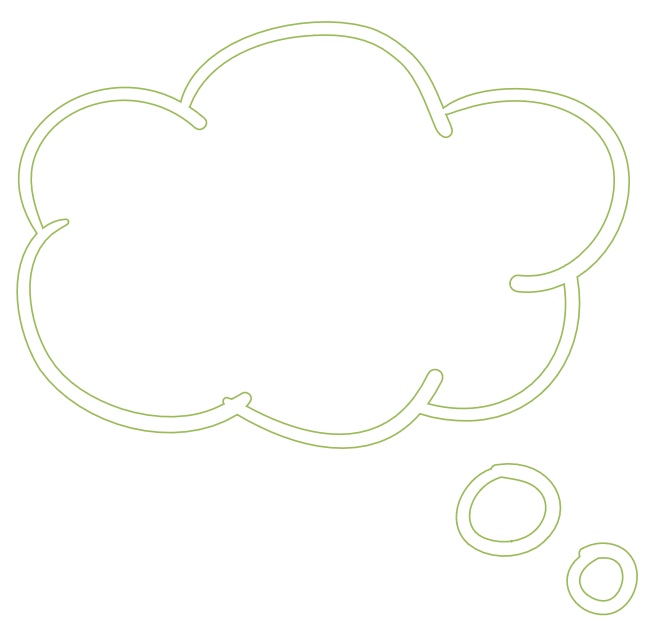 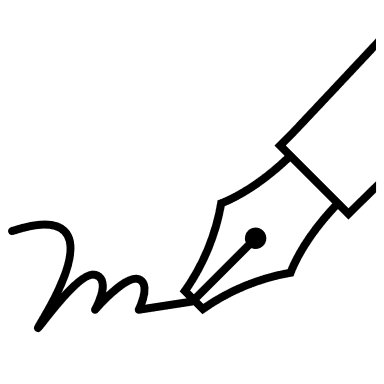 Task:
Which kind of incentives are offered by your company?
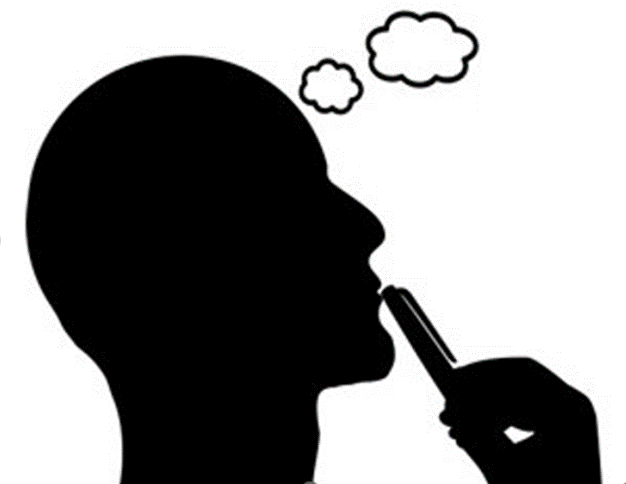 2. Improving team management
2.3 Appreciation
Precondition for intrapreneurial behavior

Recognizable incentives are provided on an ongoing basis
Raises the willingness to take the initiative
Types of appreciations
Like 
cash payments
gifts 
special leaves
Monetary
Social status
Like
recognition
horizontal or vertical expansion of tasks
Like
further training measures
trade fair visits
Personal development
Flexibility related
Like 
free (or more) working time 
scope for developing and implementing ideas
Source no.: 2
2. Improving team management
2.4 Different generations – different expectations
Baby boomers
1956 - 1965
Generation X
1966 - 1980
Generation Y or Millennials
1981 - 1995
Generation Z
1996 - 2009
Performance-oriented
Leadership in the sense of participation
Decision for family or career
Need for security
Solidarity in the team
Striving for prosperity
Career-oriented
Security-conscious
Performance & Fun
Leadership in the sense of delegation
Compatibility of job and family
Team as purpose
Partly safety-oriented
Digital natives
Public image has  priority
Career-oriented
Striving for leadership
Source no.: 4, 17
Unit 3
The PDCA cycle as a tool for implementation good communication and team management
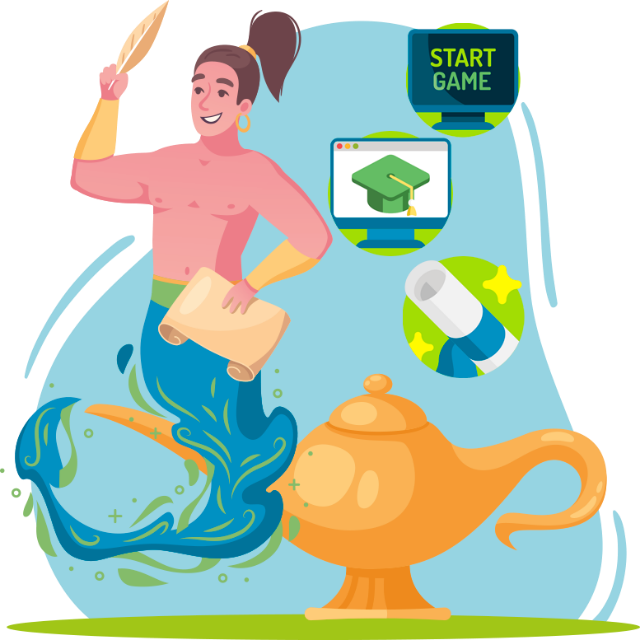 3.1 PDCA cycle and its phases
3.2 Example for using
Act
Plan
3. PDCA cycle
3.1 Phases of the PDCA Check
Implement the improvements
Record the success
Reflect the process
Implement the solution
Actual state analysis
Identify potentials and problems
Formulate goals
Plan the implementation
Check
Do
The PDCA cycle for implementingimprovements

an approach based on the principle of continuous improvement
aims at ongoing improvement in all departments of the company
with the involvement of all employees
Check the progress
Study the experiences
Control the targets
Evaluate the changes
Start and execute
Try out
Experiment
Gain knowledge
Source no.: 2, 8, 9
3. PDCA cycle
3.2 Examples how to utilize the PDCA cycle for continuous improvement
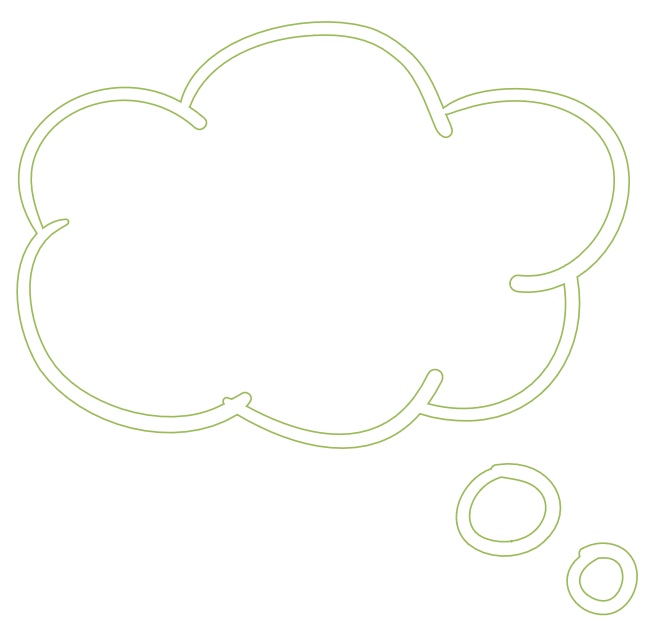 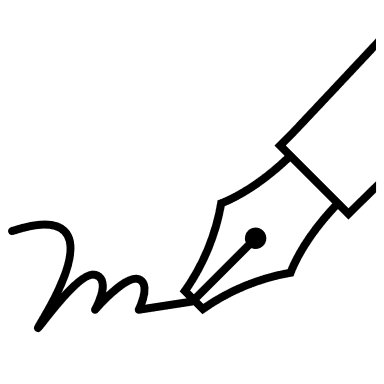 Task:
3. PDCA cycle
Find two more examples and use the PDCA cycle as a strategic tool to improve the situation.
3.2 Examples how to utilize the PDCA cycle for continuous improvement
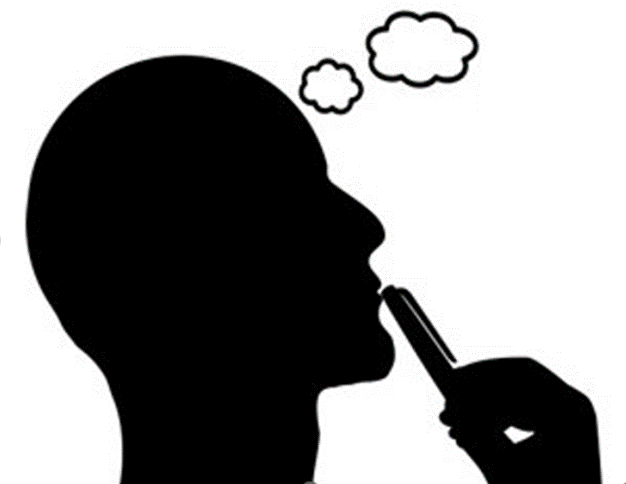 3. Which aspects can be used to improve team 	management? 

Set goals and way of working by management
Permanent monitoring of employees´ results
Openness for informal communication
Test your knowledge!
Please answer the following questions:
1. What does an organization need to do to  	encourage intrapreneurship?

Visions are developed by the management
Continuous work on achieving a good cooperation between management and employees
Feedback systems reduce efficiency and commitment
4. What is needed for good communication?

Focus on your own situation and strategy
Listening to others
As less communication as possible
5. What is the best procedure to organize 	change processes?

Using the PDCA cycle as a structured and systematic tool for change processes
Everyone works for a partial solution, the manager has the overview
Hindering informal coalition building
2. Which aspect of organizational development  	 is not helpful to promote intrapreneurial 	 thinking?

Everyone knows the vision and can identify with them
Encouraging proactive thinking
Information will be provided on request
3. Which aspects can be used to improve team	management? 

Set goals and way of working by management
Permanent monitoring of employees´ results
Openness for informal communication
Test your knowledge!
Solution:
1. What does an organization need to do to 	encourage intrapreneurship?

Visions are developed by the management
Continuous work on achieving a good cooperation between management and employees
Feedback systems reduce efficiency and commitment
4. What is needed for good communication?

Focus on your own situation and strategy
Listening to others
As less communication as possible
5. What is the best procedure to organize 	change processes?

Using the PDCA cycle as a structured and systematic tool for change processes
Everyone works for a partial solution, the manager has the overview
Hindering informal coalition building
2. Which aspect of organizational development 	is not helpful to promote intrapreneurial 	thinking?

Everyone knows the vision and can identify with them
Encouraging proactive thinking
Information will be provided on request
Summing up
Well done! Now you know more about:
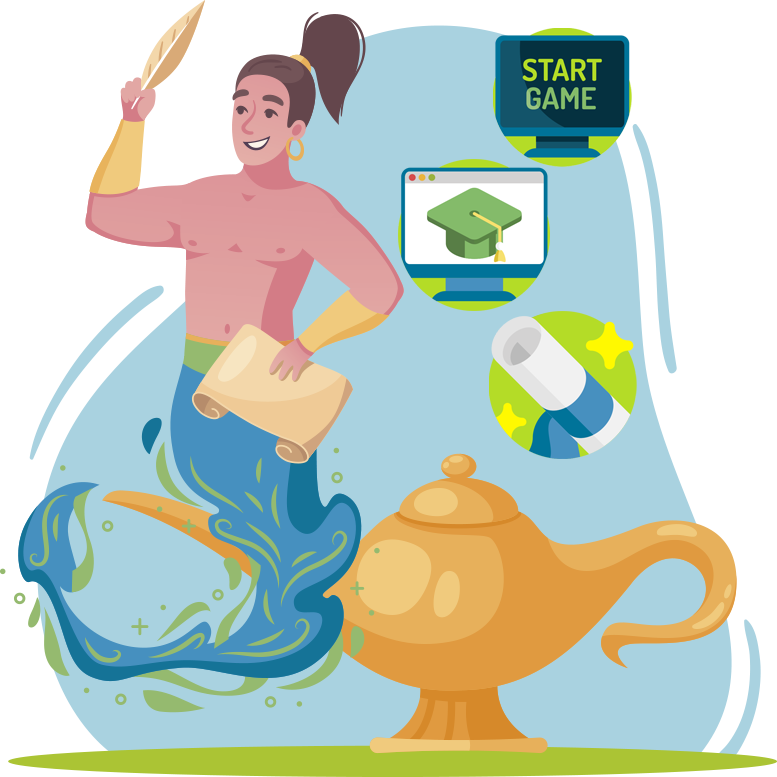 the effect of intraorganizational communication and team management
types of feedback and appreciation
the definition and differences of visions, goals and requirements
how and why involving all employees
how to use the PDCA cycle as tool for systematic and continuous improvement
Bibliography (1)
Brounstein, M. (2007). Coaching für Dummies. 2. Auflage. Wiley-VCH.
Burns, P. (2013). Corporate Entrepreneurship. Innovation and strategy in large organizations. 3rd edition. Palgrave Macmillan
Diehl, A. (2020). Kotter Change Management – Ein 8 Stufen Modell für erfolgreiche Veränderungen. https://digitaleneuordnung.de/blog/kotter-modell/.
Eberhardt, D. (). Generationen zusammen führen - Mit Millennials, Generation X und Babyboomern die Arbeitswelt gestalten. 2. Auflage. Haufe Verlag.
Föhr, T. (2021). Pick-up Feedback für Führungskräfte. Wissen und Methoden für eine eigenverantwortliche Feedback- und Lernkultur. managerSeminare.
Goals (n. d.). In: Cambridge Dictionary. Retrieved from: https://dictionary.cambridge.org/.
Bibliography (2)
Hisrich, R. D. (1990). Entrepreneurship/intrapreneurship. American Psychologist, 45 (2), p. 209–222.
Mai, J. (2022). PDCA-Zyklus: Plan-Do-Check-Act – einfach erklärt. Karrierebibel. https://karrierebibel.de/pdca-zyklus/.
Prof. Dr. Maier, G. W. (2018). Organisationsentwicklung. In: Gabler Wirtschaftslexikon. https://wirtschaftslexikon.gabler.de/definition/organisationsentwicklung-43924/version-267246
Müller-Roterberg, C. (2018). Management-Handbuch Innovation. Tipps & Tools. Books on demand.
Prof. Dr. Bartscher, T. (2018). On the job training. In: Gabler Wirtschaftslexikon. https://wirtschaftslexikon.gabler.de/definition/job-training-46199/version-269485.
Prof. Dr. Lackes, R. (2018). Kommunikation. In: Gabler Wirtschaftslexikon. https://wirtschaftslexikon.gabler.de/definition/kommunikation-37167/version-260610.
Bibliography (3)
Requirements (n. d.). In: Cambridge Dictionary. Retrieved from: https://dictionary.cambridge.org/.
 PR2 report.
Sala, A., Punie, Y., Garkov, V. and Cabrera Giraldez, M. (2020). LifeComp: The European Framework for Personal, Social and Learning to Learn Key Competence, EUR 30246 EN, Publications Office of the European Union. ISBN 978-92-76-19417-0, doi:10.2760/922681, JRC120911. https://publications.jrc.ec.europa.eu/repository/handle/JRC120911.
Schulz von Thun Institut (n.d.). Das Kommunikationsquadrat. https://www.schulz-von-thun.de/die-modelle/das-kommunikationsquadrat. 
Statista Research Department (2022). Bevölkerung in Deutschland nach Generationen 2021. https://de.statista.com/statistik/daten/studie/1130193/umfrage/bevoelkerung-in-deutschland-nach-generationen/.
Bibliography (4)
Stock-Homburg, R. (2013). Personalmanagement. Theorien – Konzepte - Instrumente. 3. Auflage. Springer Gabler.
Teuber, S.; Nagel, M.; Mieke, C. (2021). Personal und Organisation. Die wichtigsten Methoden. UVK.
University of Massachusetts Global. (n. d.). Business Blog: What is transformational leadership? Understanding the impact of inspirational guidance. https://www.umassglobal.edu/news-and-events/blog/what-is-transformational-leadership.
Watts, L.L., Steele, L.M. and Den Hartog, D.N. (2020). Uncertainty avoidance moderates the relationship between transformational leadership and innovation: a meta-analysis. Journal of International Business Studies, Vol. 51, No. 1, pp. 138-145.
Vahs, D.; Brem, A. (2015). Innovationsmanagement. Von der Idee zur erfolgreichen Vermarktung. 5. Auflage. Schäfer Poeschel.
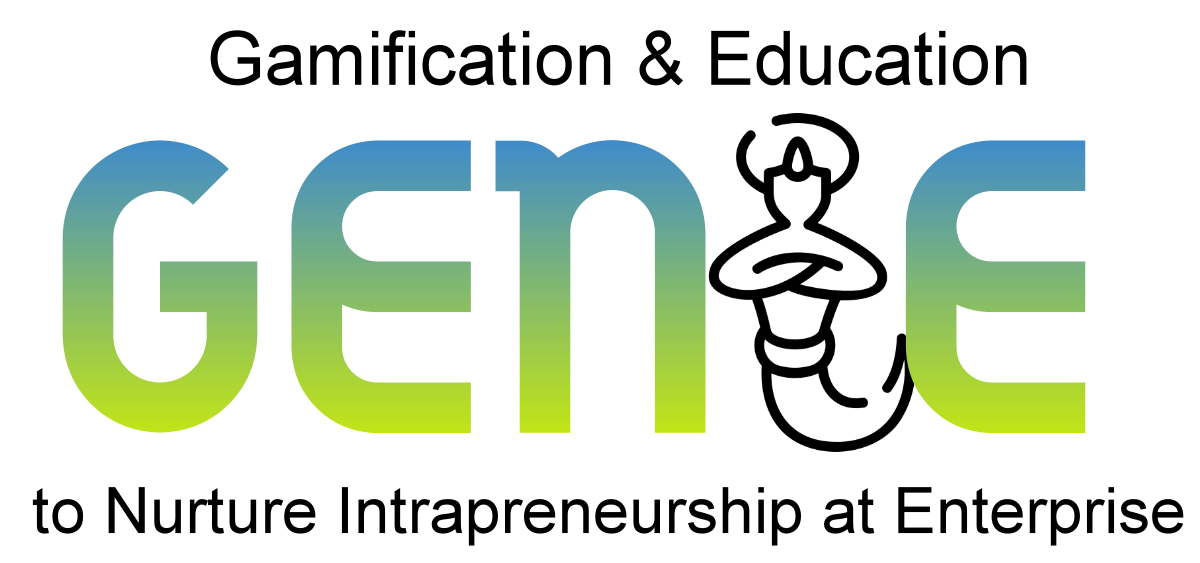 genieproject.eu
Thank you!